EXPLORING PATHWAYS:
Marketing Communications
About the Marketing Communications Pathway…
One of the 5 Marketing pathways 
Focuses on careers that plan, coordinate and implement marketing strategies, advertising, promotion and public relations activities
Top Examples:
Public Relations Specialist
Promotions Manager
Social Media Strategist
Copywriter
Most Marketing Communications careers require training in vocational schools, related on-the-job experience, or an associate's degree.
Top Careers of the Marketing Communications Pathway
Public Relations Specialists
Respond to requests for information from the media 
Write press releases or other media communications to promote clients
Establish or maintain  relationships with the community
Plan communication programs about the organization's accomplishments
Develop public relations
Top careers of the Marketing Communications Pathway
Promotions Manager
Inspects layouts and advertising copy 
Edits scripts, audio, video  and other promotional material
Plans and prepares advertising and promotional material
Gathers and organizes information to plan advertising campaigns 
Meets with clients to provide marketing or technical advice
Top careers of the Marketing Communications Pathway (cont.)
Social Media Strategist
Analyzes websites or related online data to track trends or usage
Analyzes market or customer related data
Develops performance metrics or standards related to information technology.
Utilizes web creation software and writes web page development software
Prepares graphics or other visual representations of information
Selects appropriate social media platforms to deliver promotional messages 
Conducts online marketing initiatives
Creates digital campaigns
Top careers of the Marketing Communications Pathway
Copywriter	
Meets with clients to determine advertising messages
Writes and edits advertising or promotional material
Writes creative copy for written, broadcast or internet media
Develops promotional strategies or plans
Collaborates with others in marketing activities
Monitors current trends
Uses persuasive techniques to prompt consumer purchases
Has the ability to come up with clever ideas for product promotion
Lesson Activities…
Creating publicity for an event through social media role play challenge
“Capture that” hashtag moment challenge
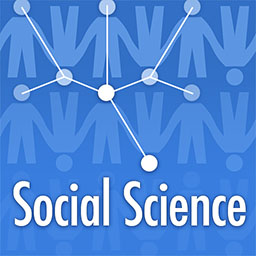 Sources
www.Onetonline.org
www.careertech.org/marketing
www.achievetexas.org
"Campnoumatch" by Adrià garcía - Flickr. 
“PR" by Nuiton May- Flickr. 
By Tomwsulcer (Own work) [CC0], via Wikimedia Commons
Microsoft clipart gallery